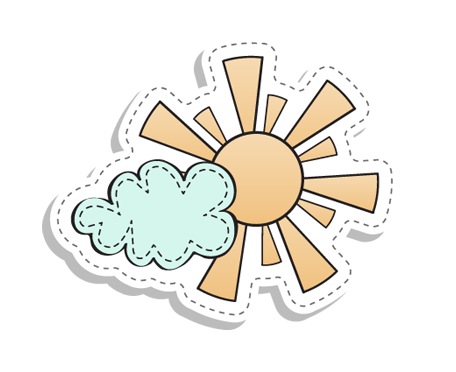 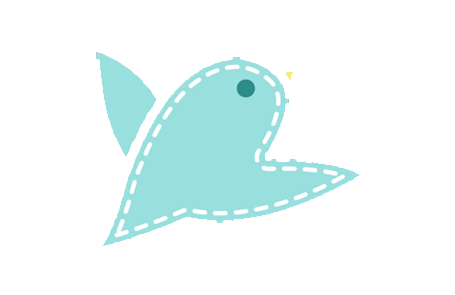 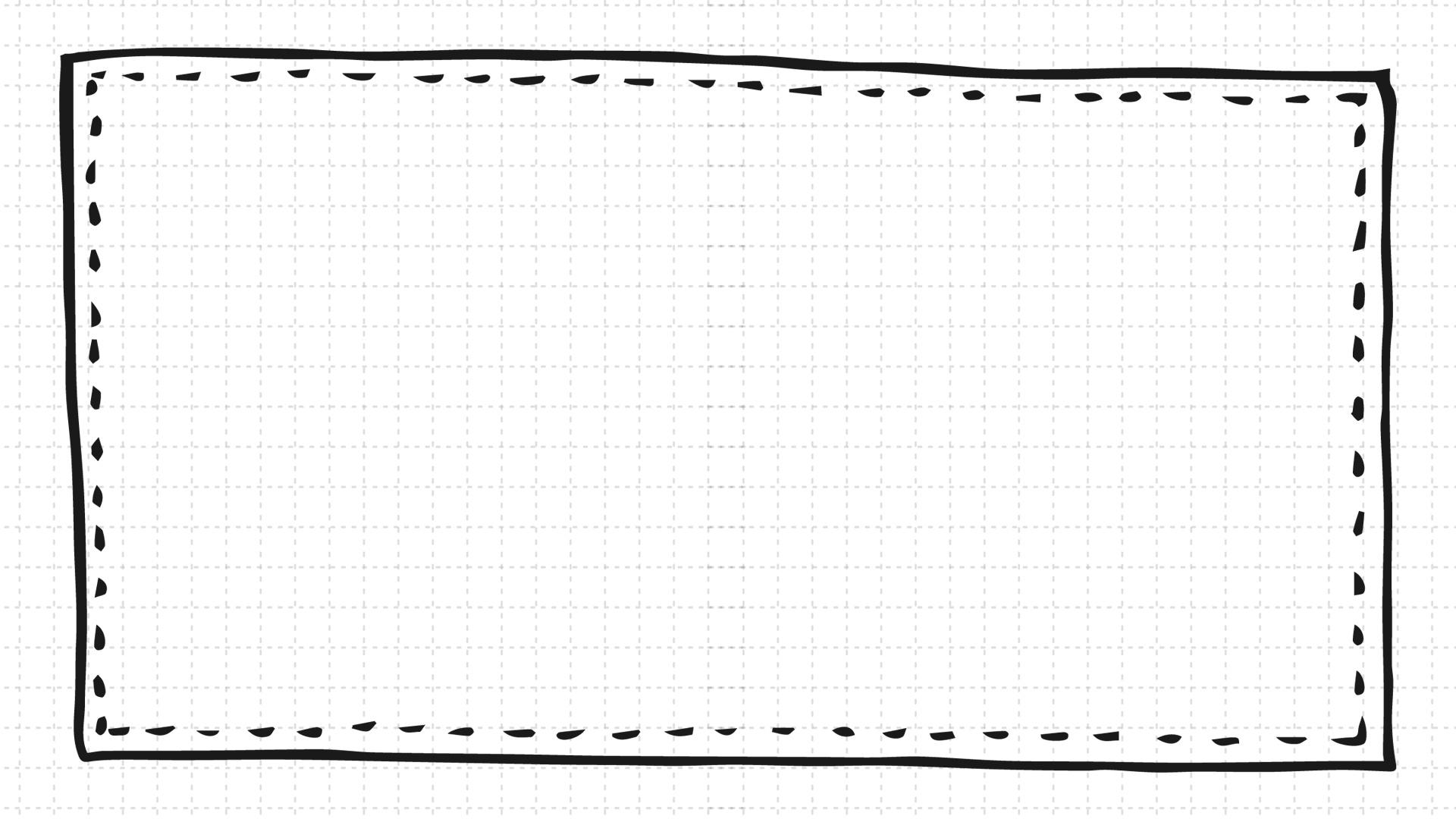 TOÁN
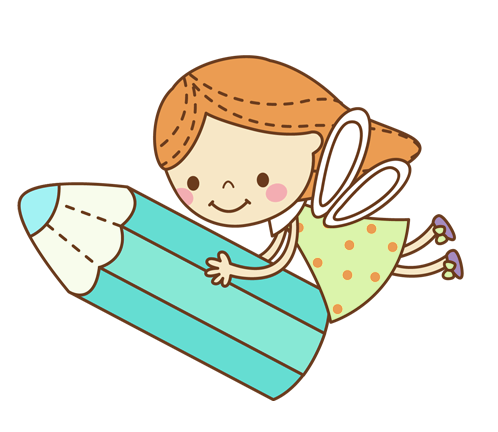 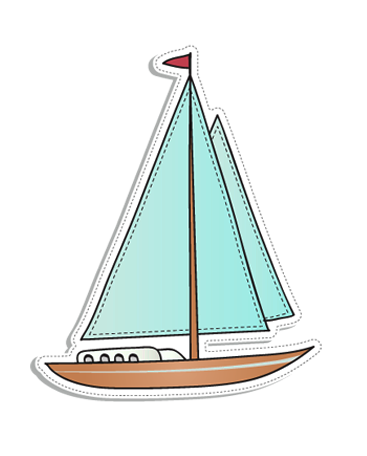 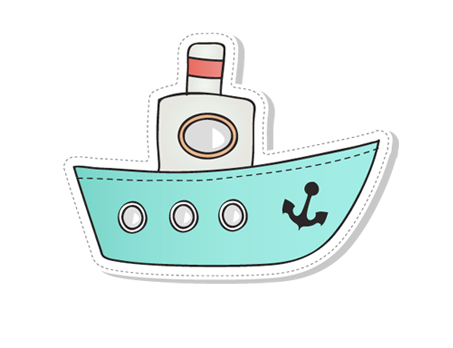 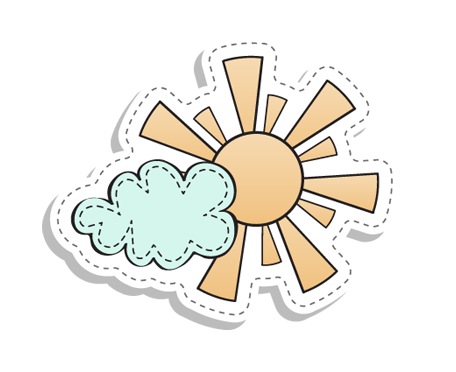 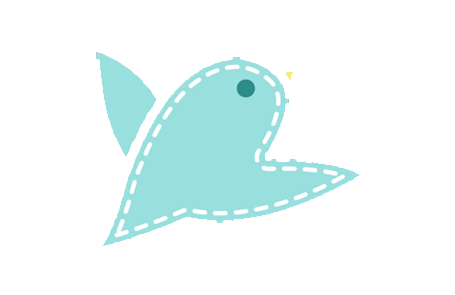 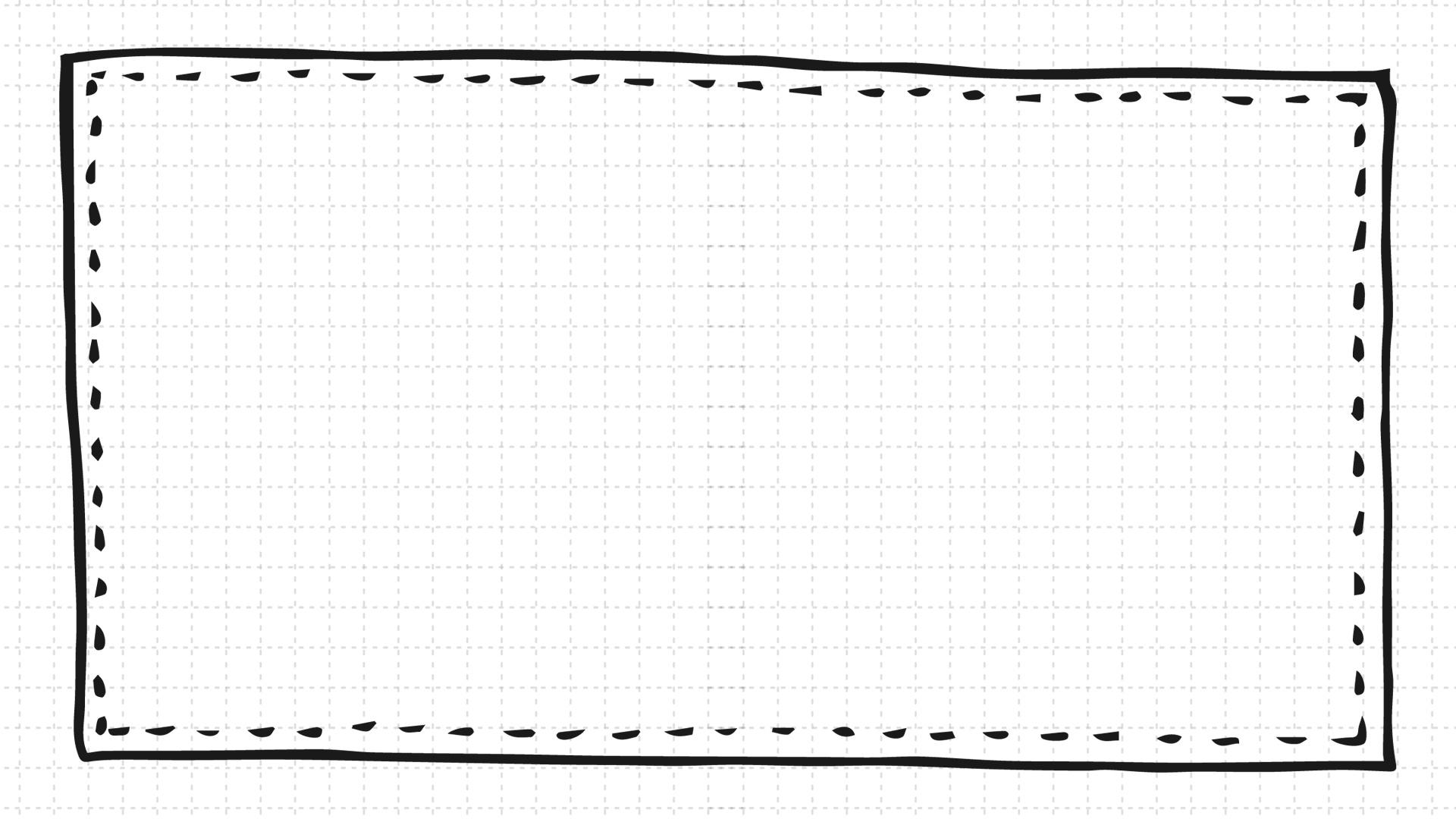 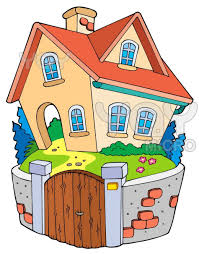 25,34 km
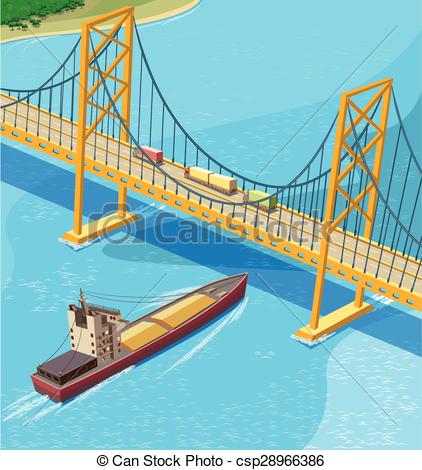 4km
9,08 km
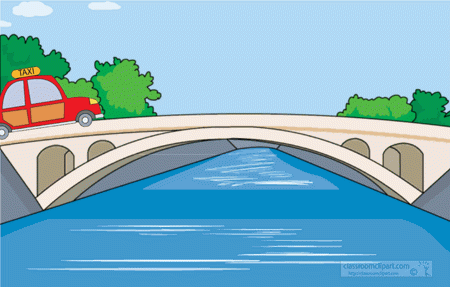 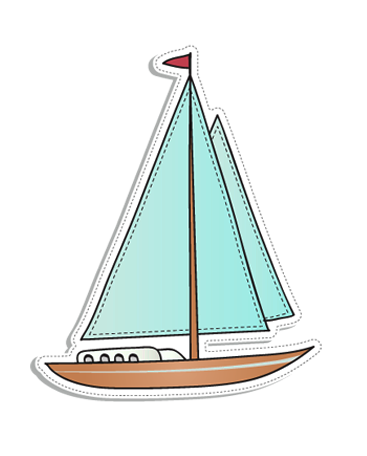 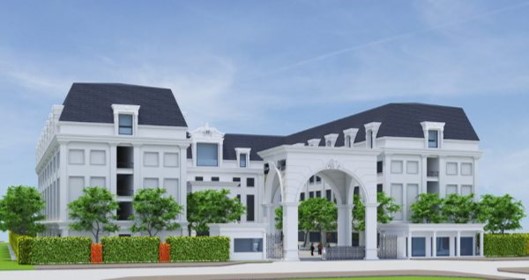 12,26 km
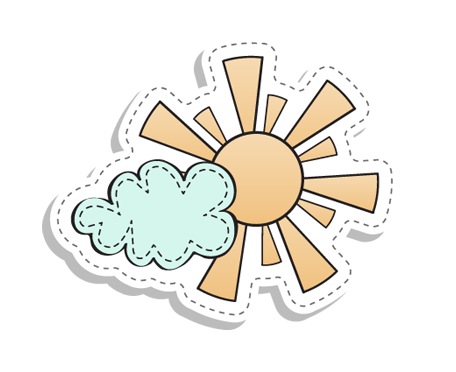 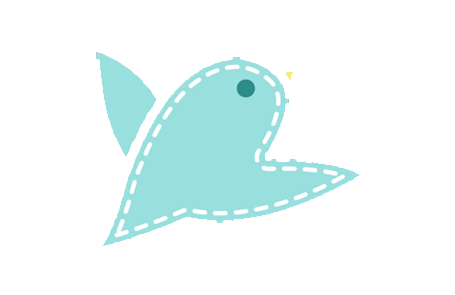 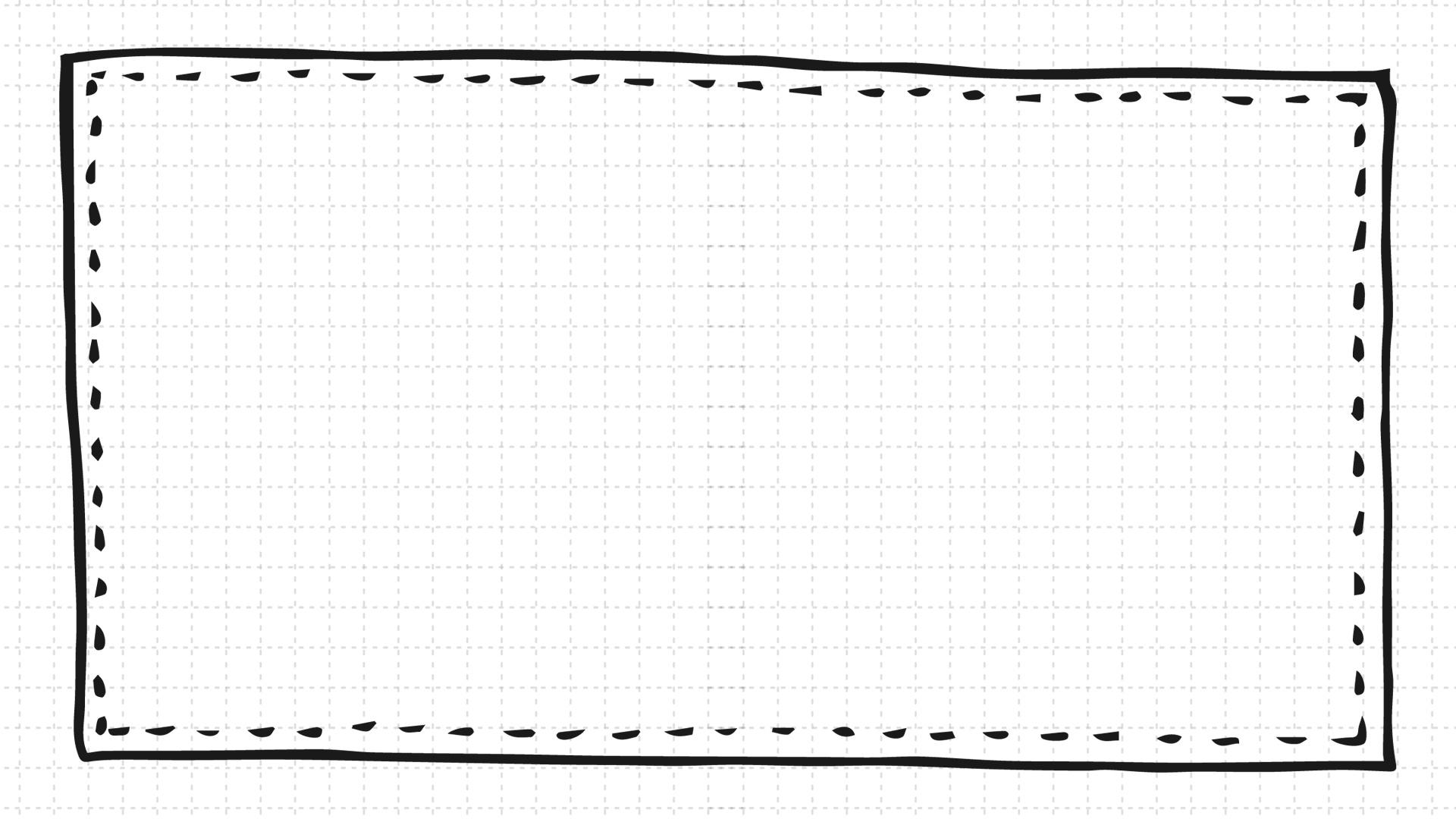 Toán
Luyện tập (tr52)
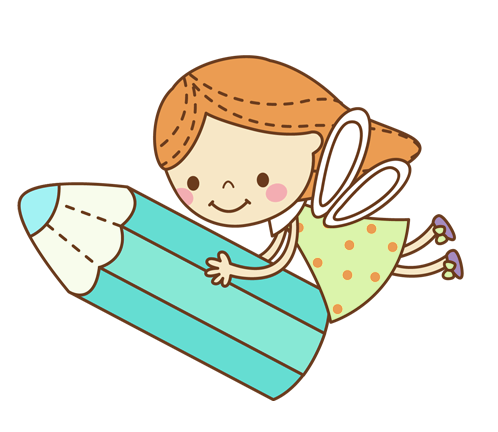 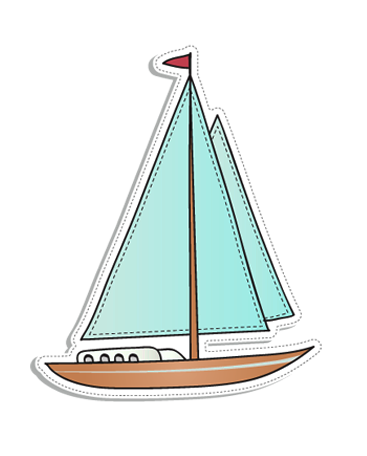 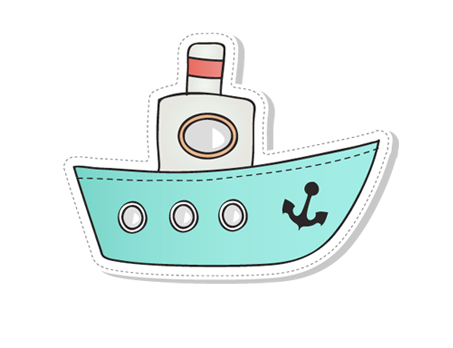 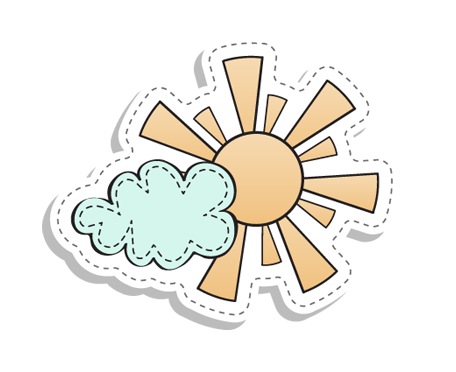 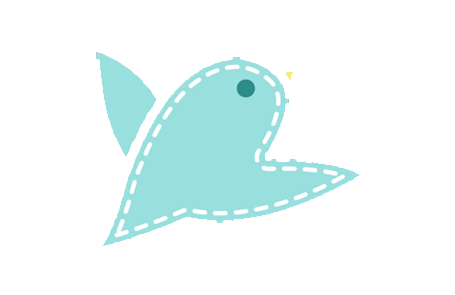 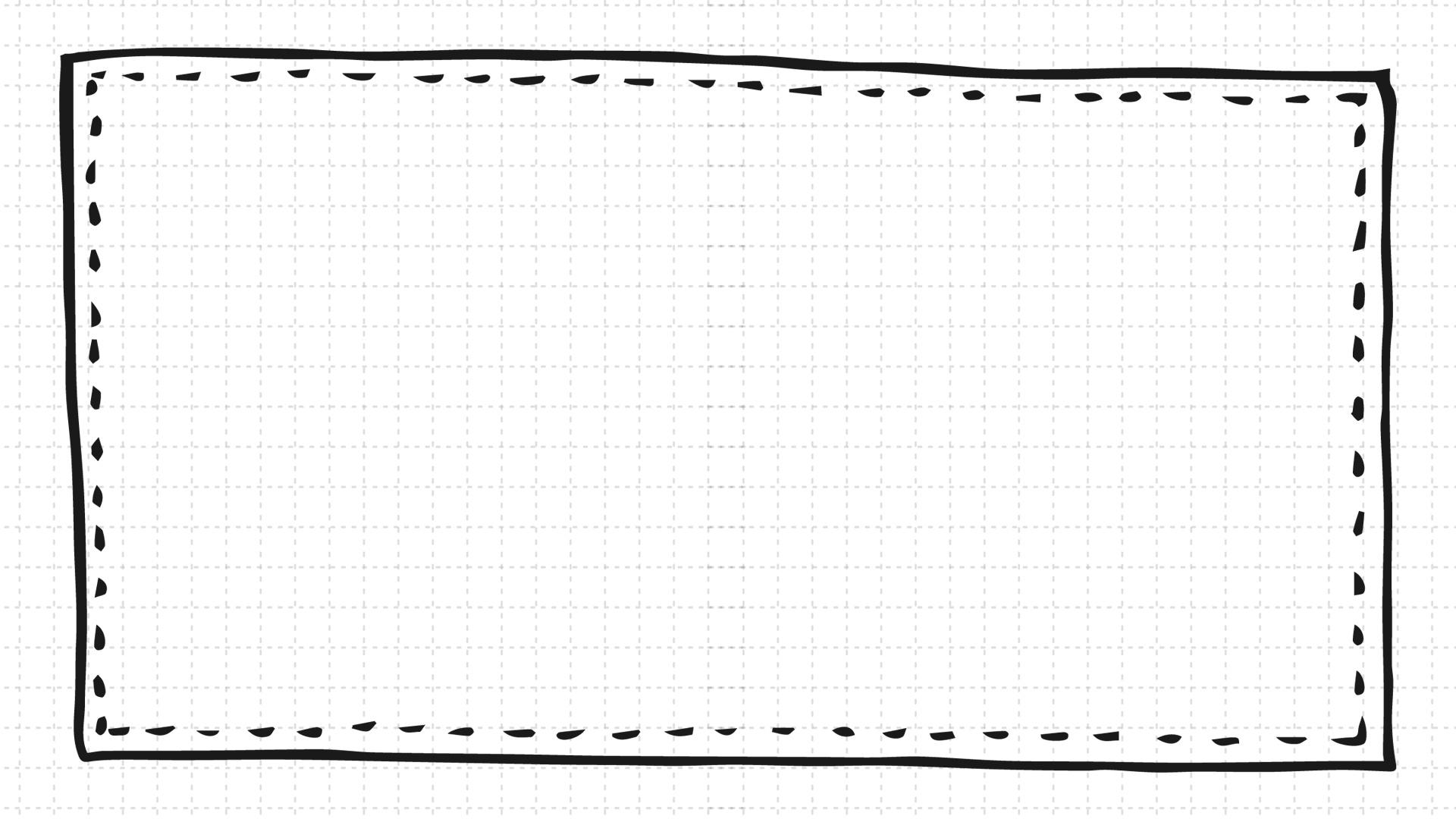 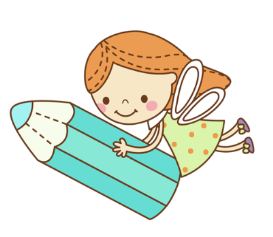 LUYỆN TẬP
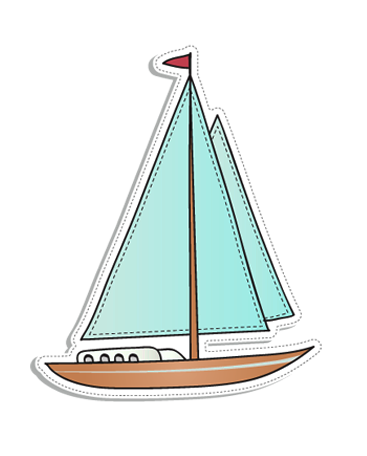 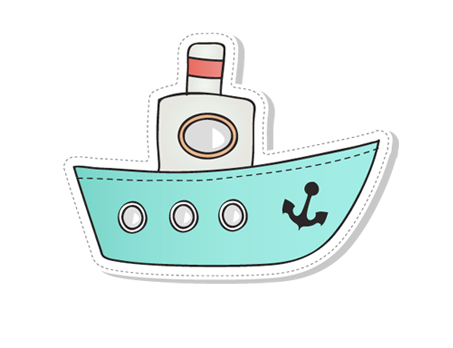 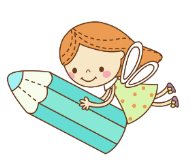 Bài 1. Tính:
a) 15,32 + 41,69 + 8,44
b) 27,05 + 9,38 + 11,23
15,32
 + 41,69
      8,44
27,05
 +  9,38
    11,23
65,45
47,66
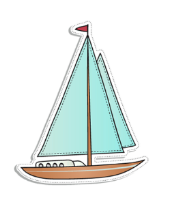 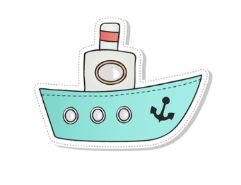 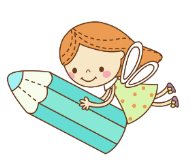 Bài 2. Tính bằng cách thuận tiện nhất:
a)  4,68 + 6,03 + 3,97
c)  3,49 + 5,7 + 1,51
= 4,68 + (6,03 + 3,97)
= 4,68 +          10
=      14,68
= (3,49 + 1,51) + 5,7
=          5           + 5,7
=                      10,7
b) 6,9 + 8,4 + 3,1 + 0,2
d) 4,2 + 3,5 + 4,5 + 6,8
= (4,2 + 6,8) + (3,5 + 4,5) 
 =        11       +        8
 =      	   19
=  (6,9 +3,1) + (8,4 + 0,2)
=         10      +        8,6
=                   18,6
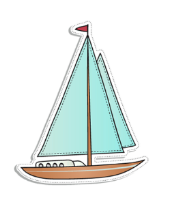 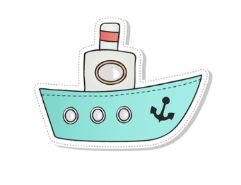 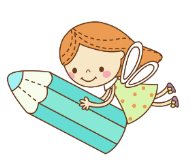 Bài 3. >, <, = ?
>
=
5,7 + 8,8 ….. 14,5
3,6 + 5,8 ….. 8,9
14,5
9,4
<
>
0,5 ….. 0,08 + 0,4
7,56 ….. 4,2 + 3,4
0,48
7,6
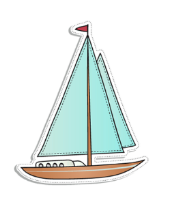 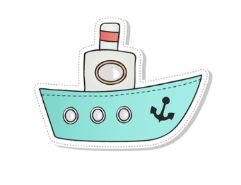 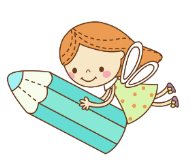 Bài 4. Một người thợ dệt ngày thứ nhất dệt được 28,4m vải, ngày thứ hai dệt nhiều hơn ngày thứ nhất 2,2m vải, ngày thứ ba dệt nhiều hơn ngày thứ hai 1,5m vải. Hỏi cả ba ngày người đó dệt được bao nhiêu mét vải?
Tóm tắt:
28,4m vải
Ngày thứ nhất:
?m vải
Ngày thứ hai:
2,2m vải
Ngày thứ ba:
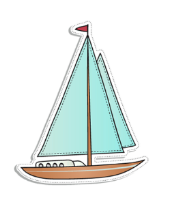 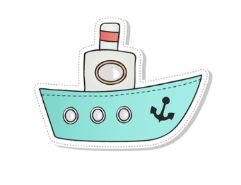 1,5m vải
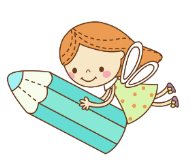 Bài 4. Một người thợ dệt ngày thứ nhất dệt được 28,4m vải, ngày thứ hai dệt nhiều hơn ngày thứ nhất 2,2m vải, ngày thứ ba dệt nhiều hơn ngày thứ hai 1,5m vải. Hỏi cả ba ngày người đó dệt được bao nhiêu mét vải?
Bài giải
Ngày thứ hai người thợ đó dệt được số mét vải là:
28,4 + 2,2 = 30,6 (m)
Ngày thứ ba người thợ đó dệt được số mét vải là:
30,6 + 1,5 = 32,1 (m)
Cả ba ngày người thợ đó dệt được số mét vải là:
28,4 + 30,6 + 32,1 = 91,1 (m)
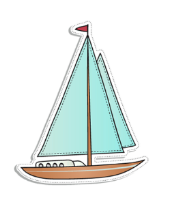 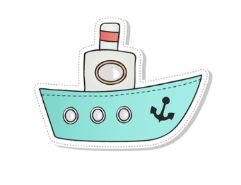 Đáp số: 91,1m vải
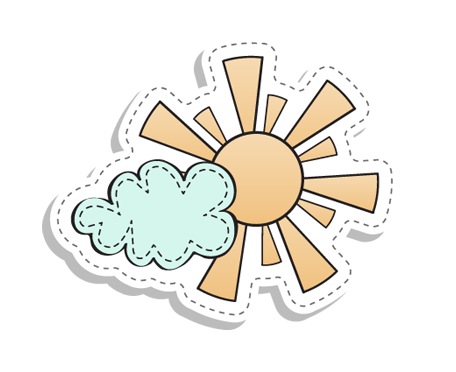 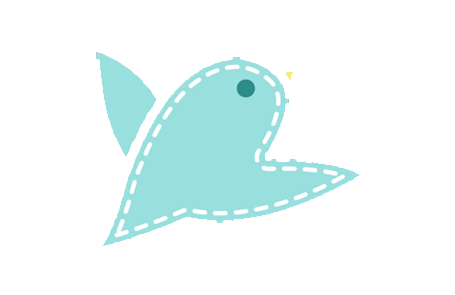 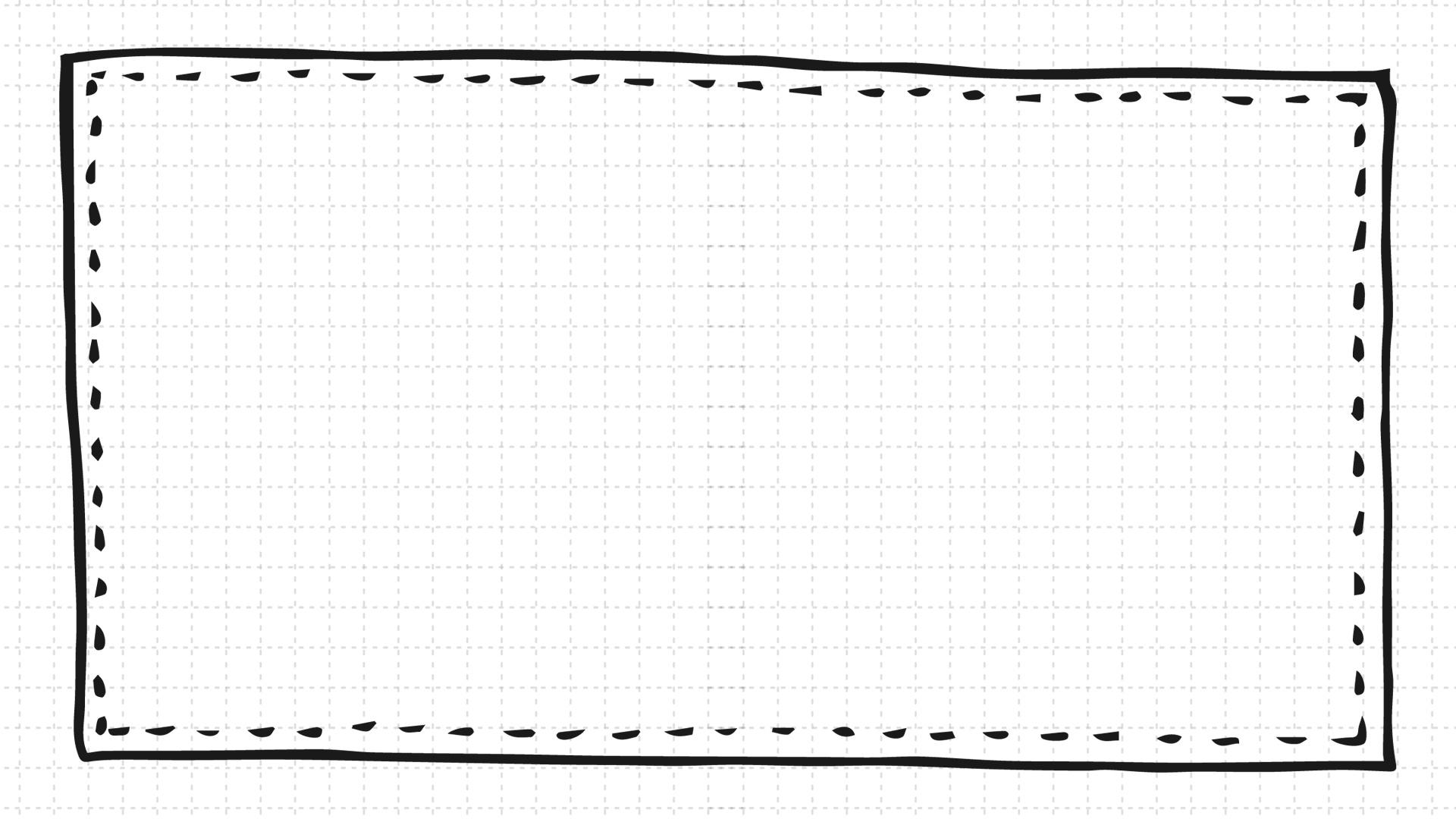 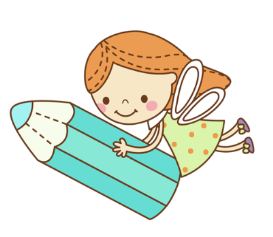 Củng cố - dặn dò
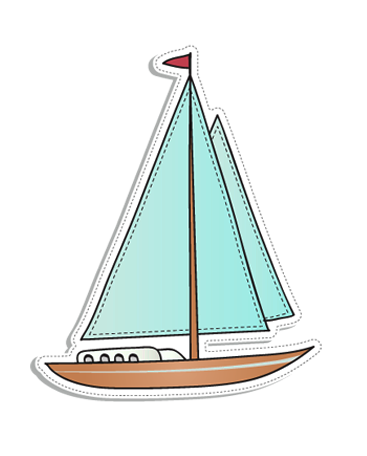 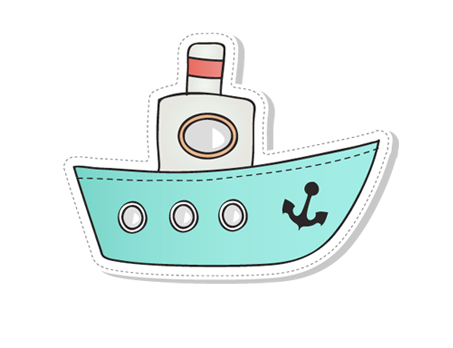 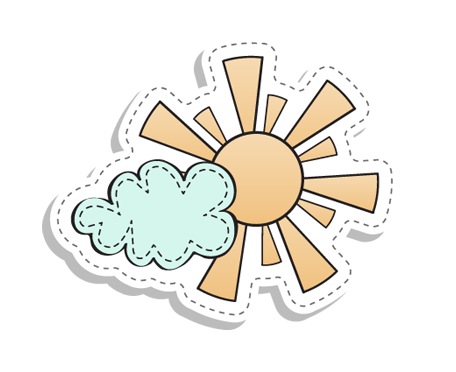 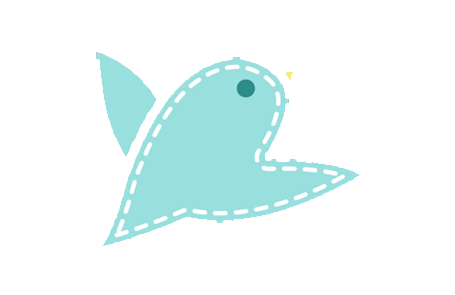 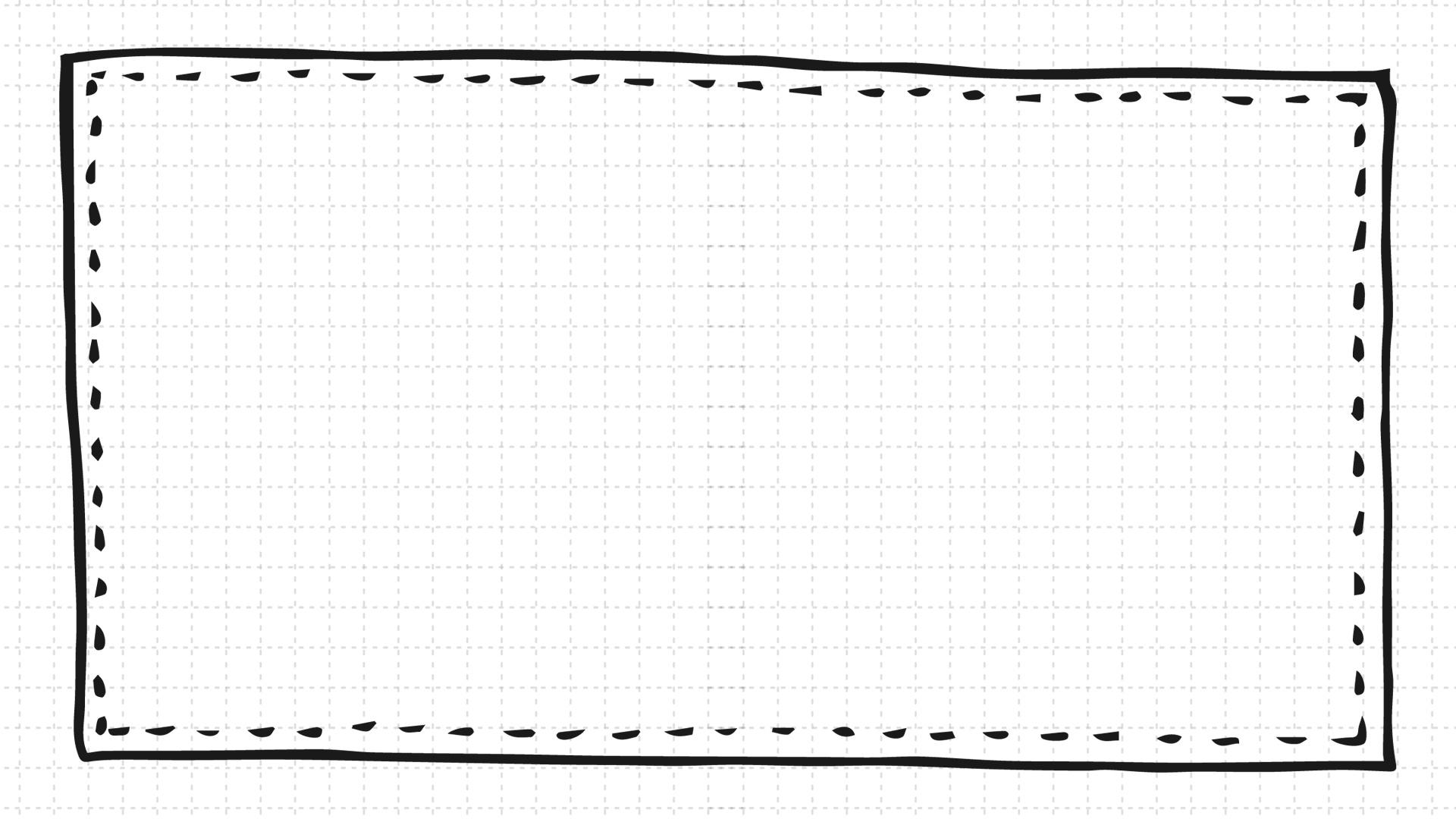 Thank you!
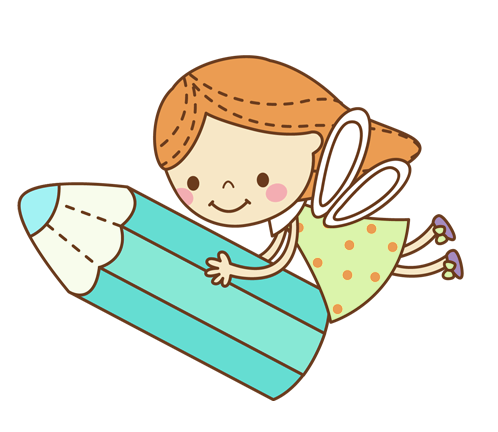 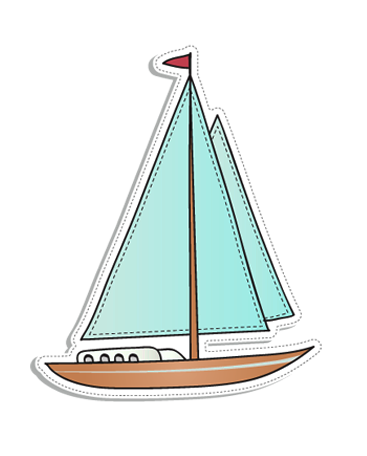 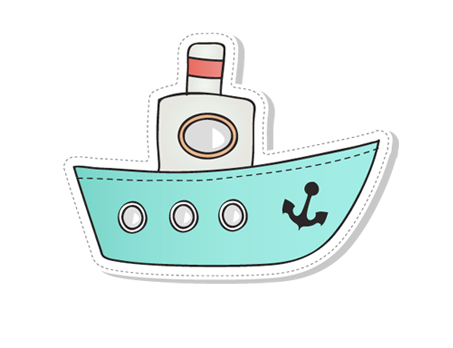